City of Phoenix Electric Vehicle Ad Hoc Committee
Public, Workplace & Home Charging Infrastructure Subcommittee Meeting
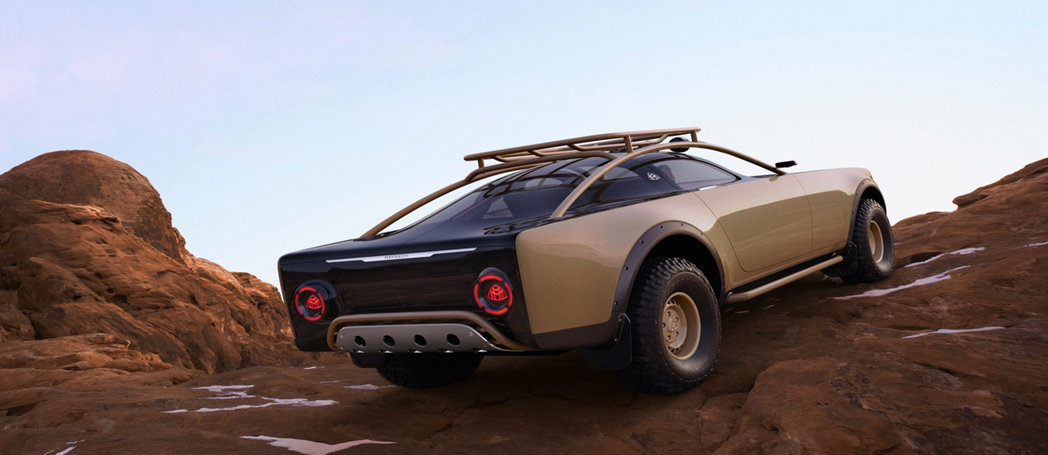 December 17, 2021
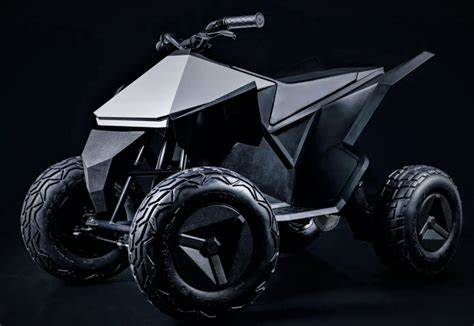 Mercedes goes MadMax lux with Project Maybach off-road EV coupe concept. Solar panels sit under long transparent hood.
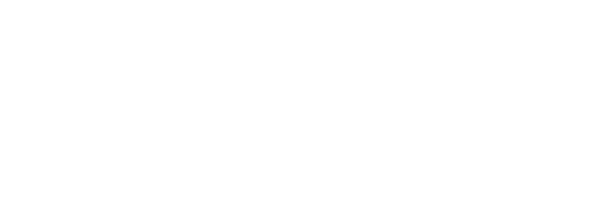 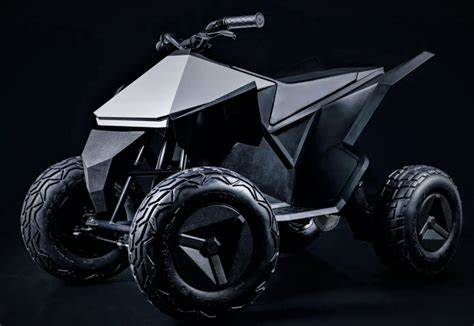 Tesla Cyberquad
(for kids)

$1,900 - Sells out within hours of release
Range: 15 miles
Top Speed: 10mph
Equipped:  cushion seats, LED lights, fully adjustable suspension, and full steel frame
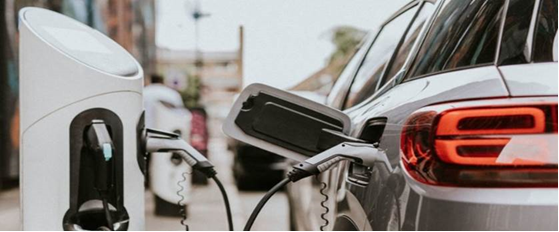 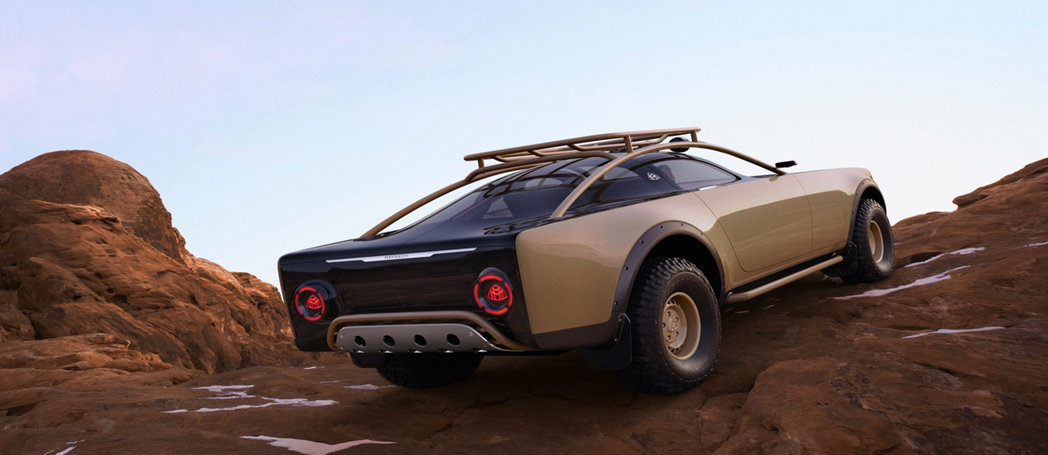 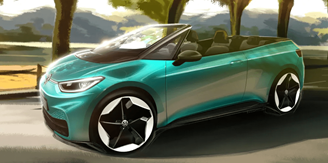 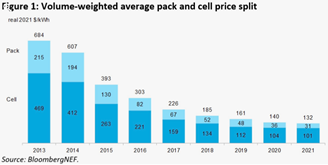 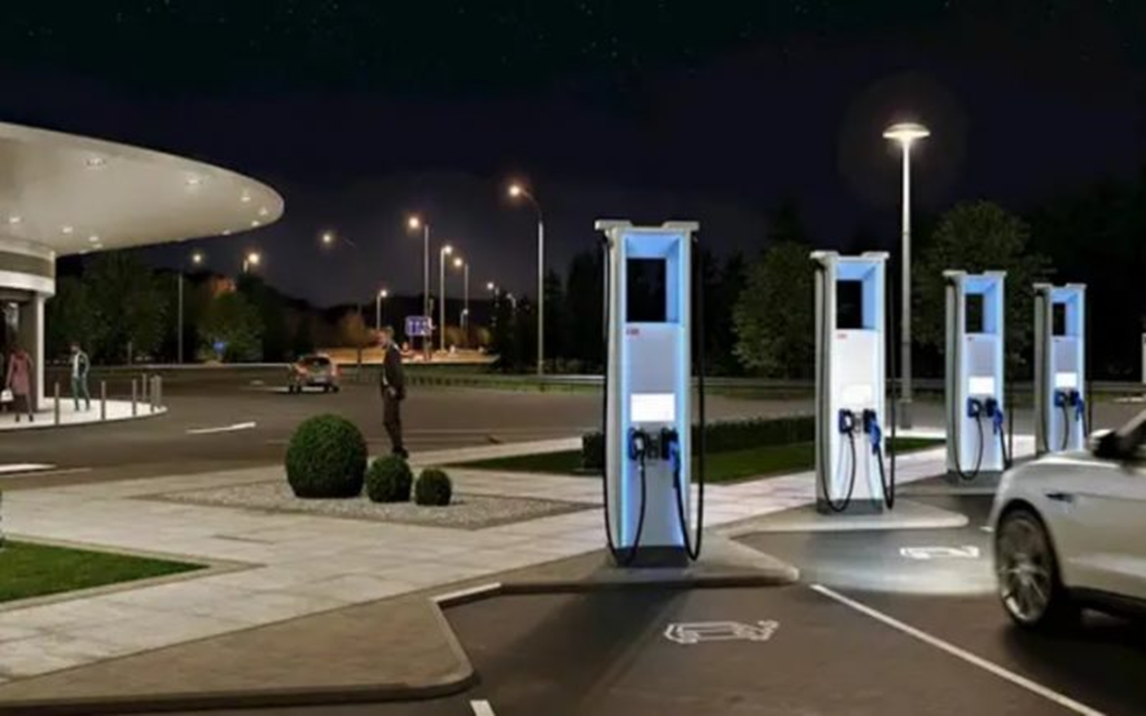 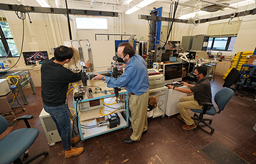 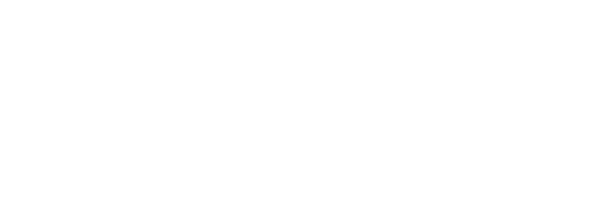 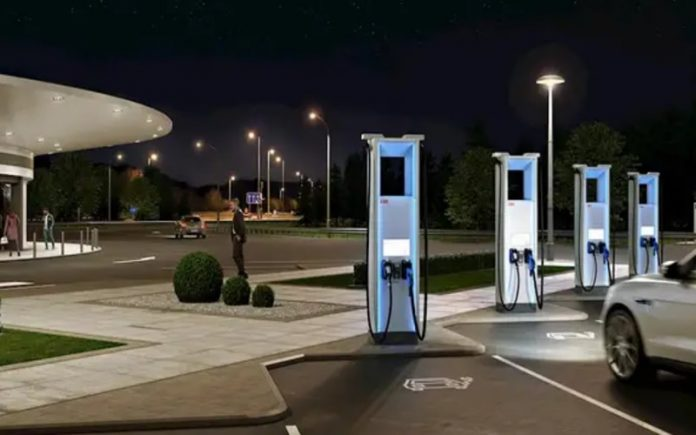 Gov’t of Spain
Issues a proposal EVSE installation order

1,000 EVSE’s installed at “gas” stations

Sales of 10M liters+ install DCFCs
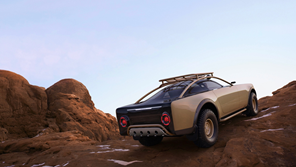 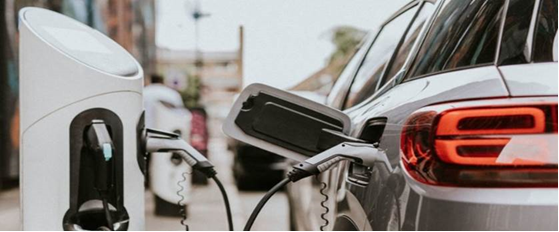 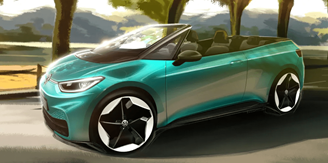 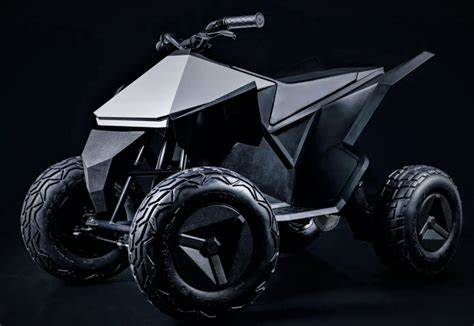 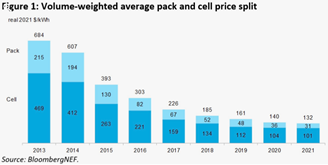 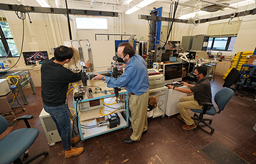 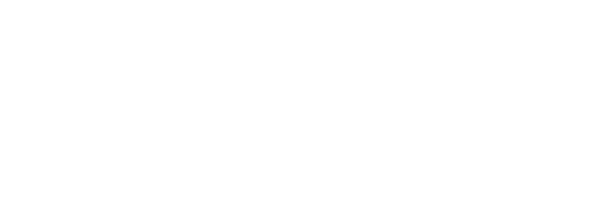 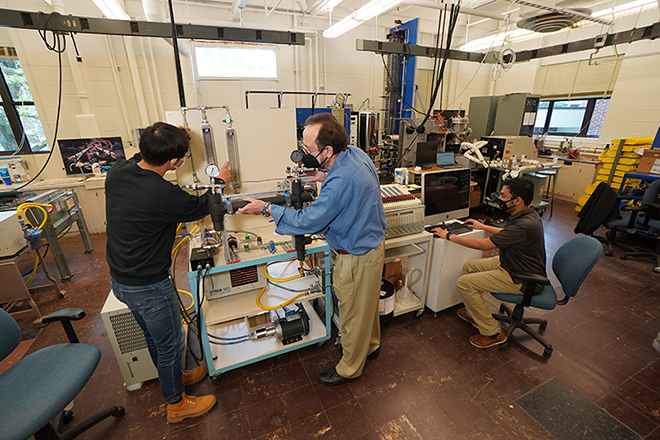 Liquid Phase Change – Cooled Cable Development
Higher charging power levels mean higher current, which means greater amounts of heat
Cable able to remove up to 24.22 kW of heat – can deliver a current 4.6 times faster than current cable technology
Provides 2,400 amps compared to 520 amps of current chargers = faster charging speeds
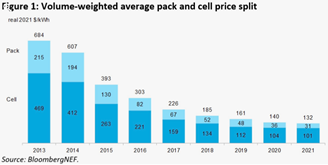 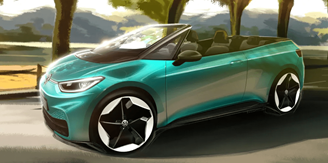 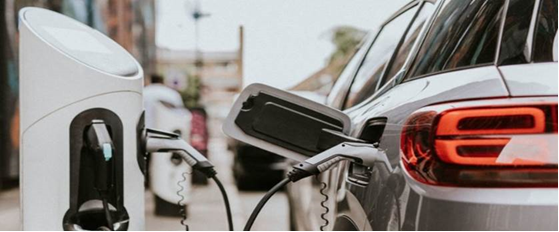 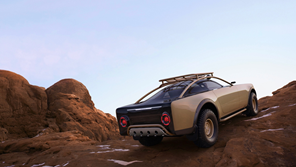 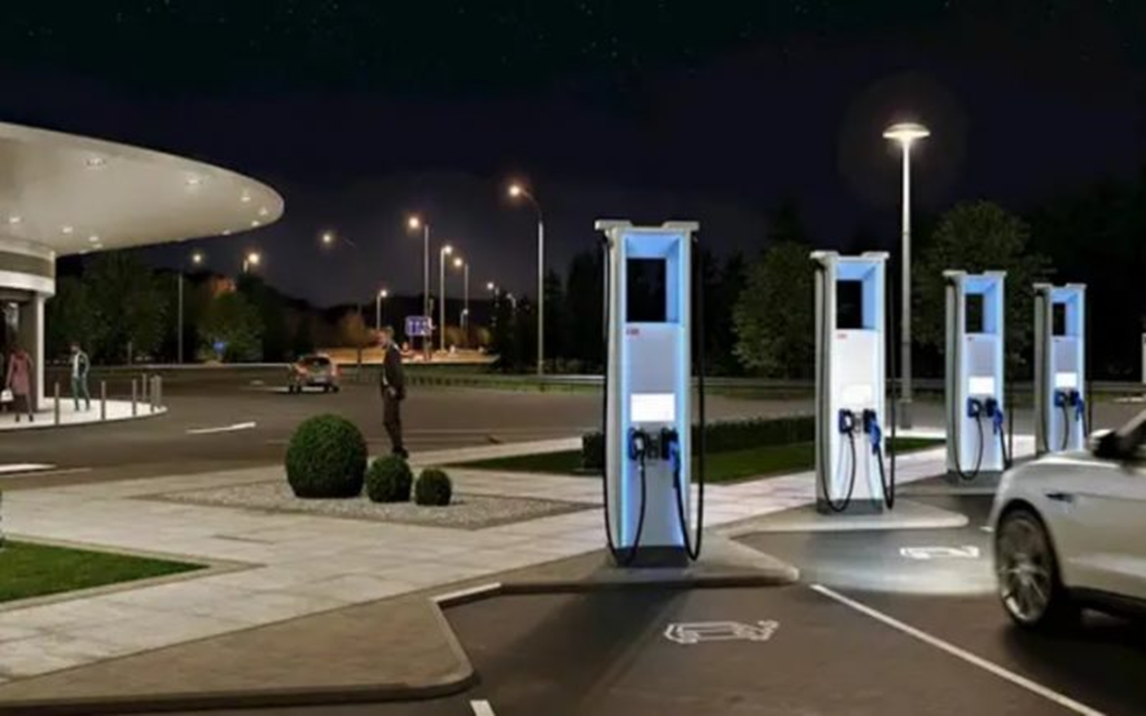 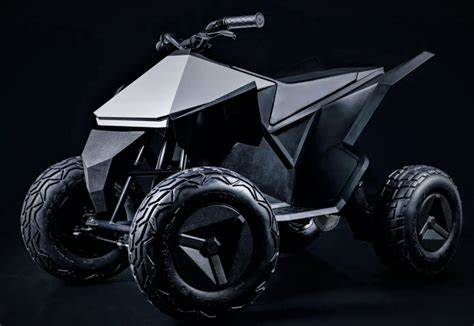 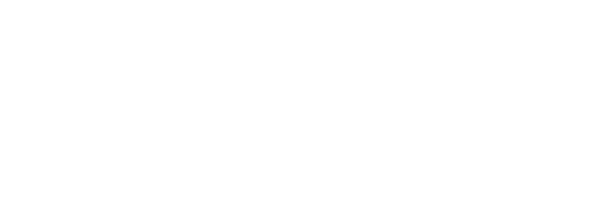 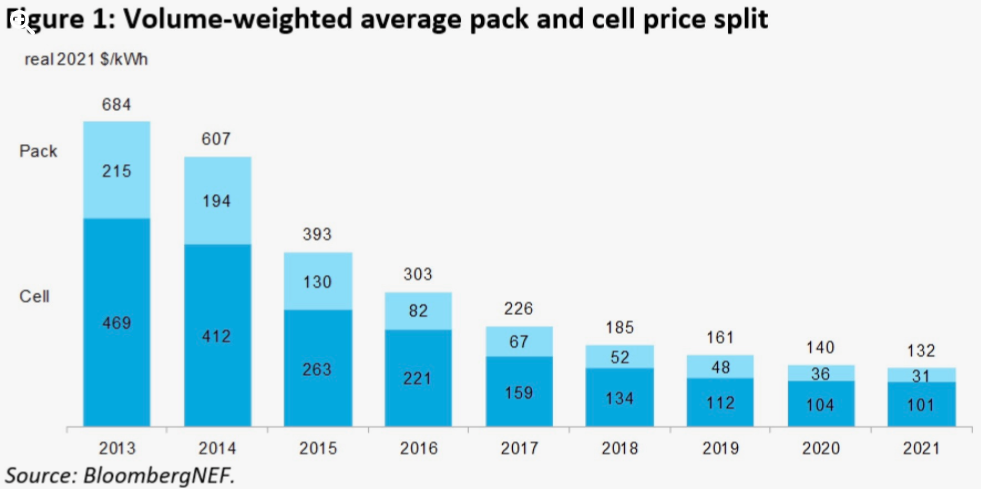 Global average battery prices fell 6% between 2020 and 2021
Raw material prices are pushing battery prices back up – avg battery pack price in 2022 predicted to be $135/ kwh
Delay in $100/kwh milestone and push out targets
Predicted to dip below $100/kwh in 2024
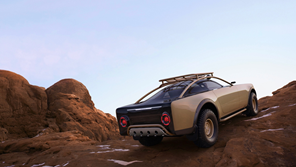 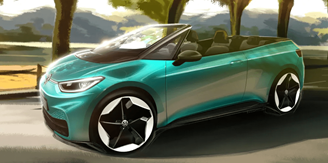 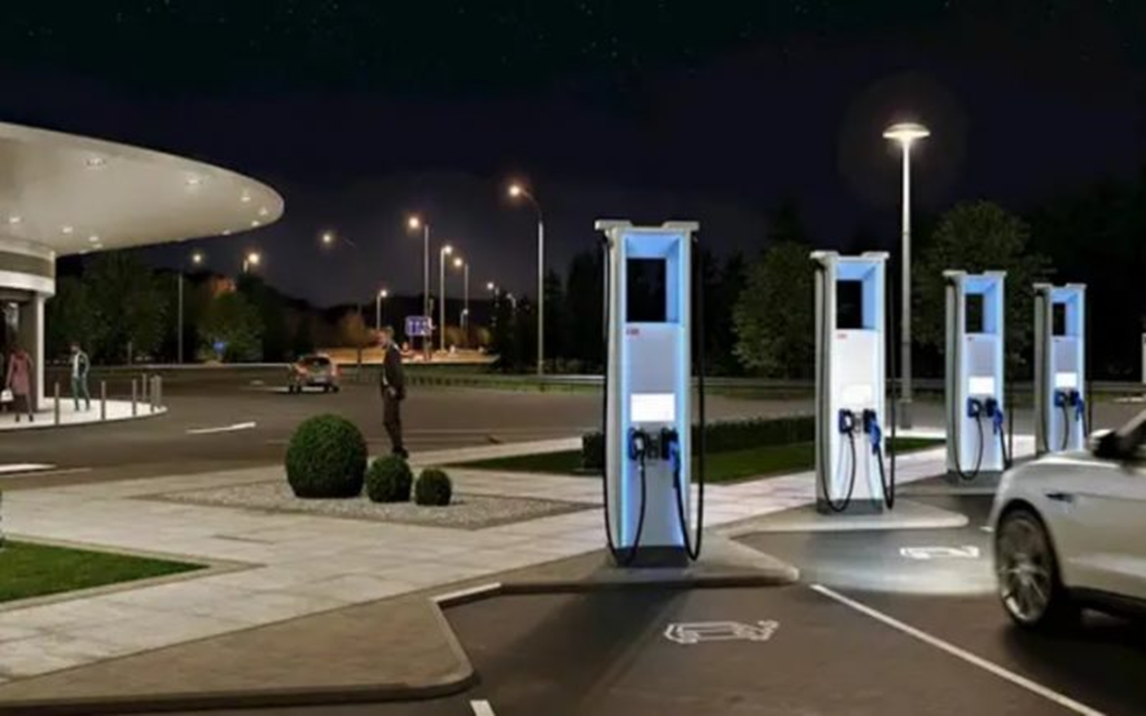 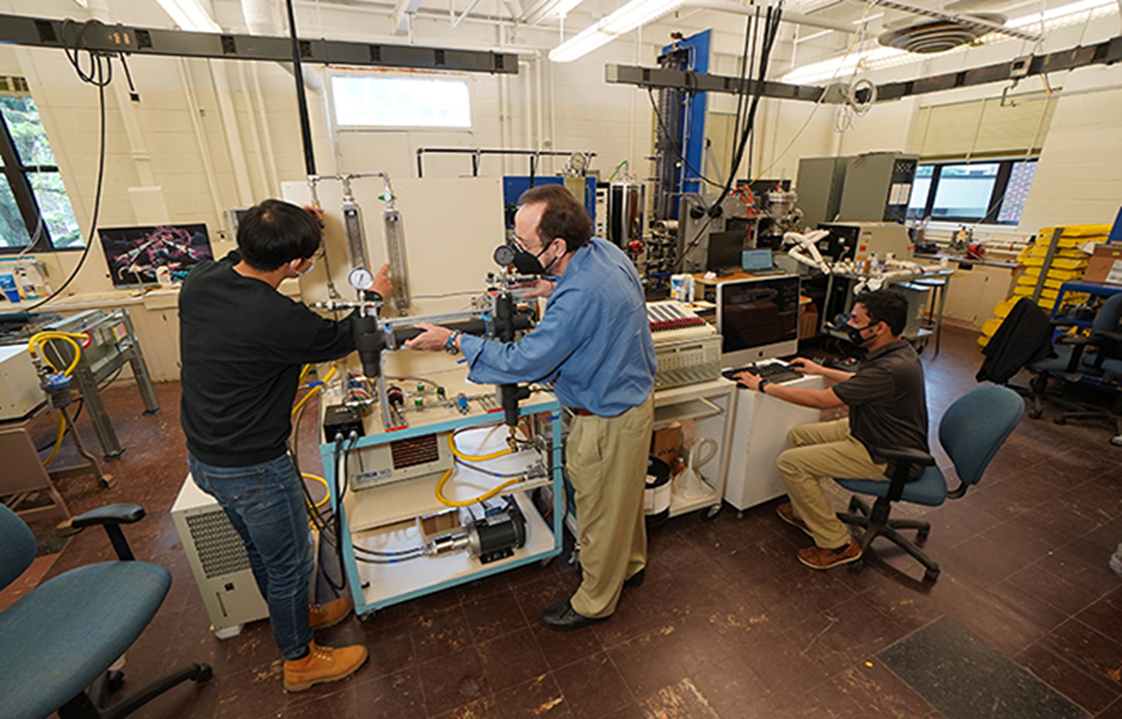 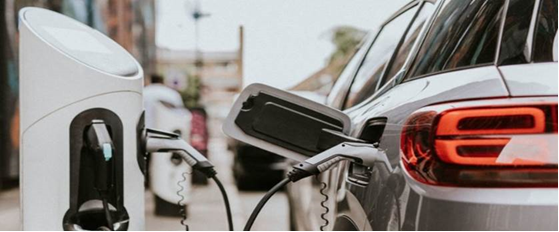 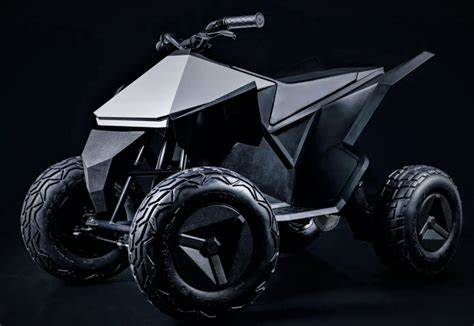 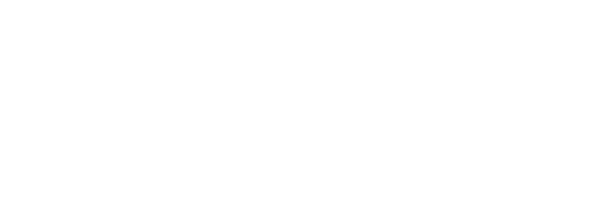 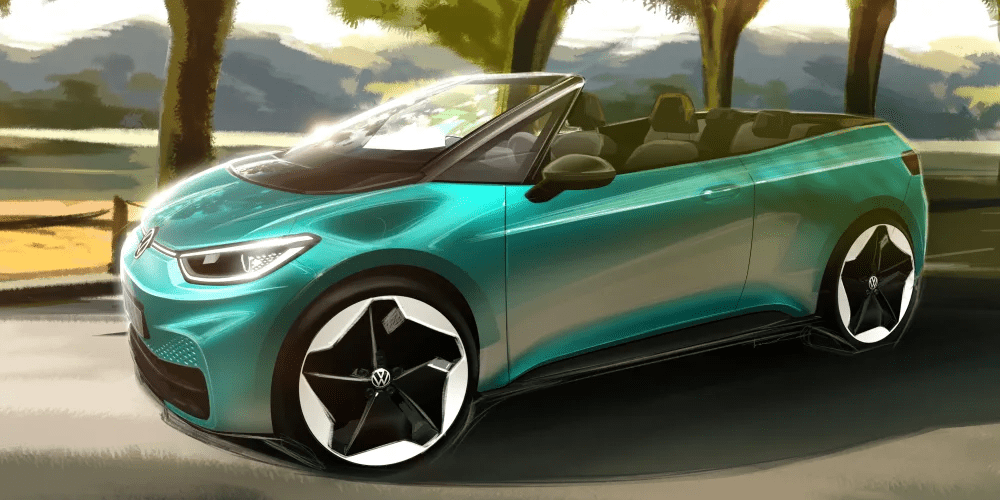 E-Convertible
VW rumored to be building
Based on the ID.3 Cabrio
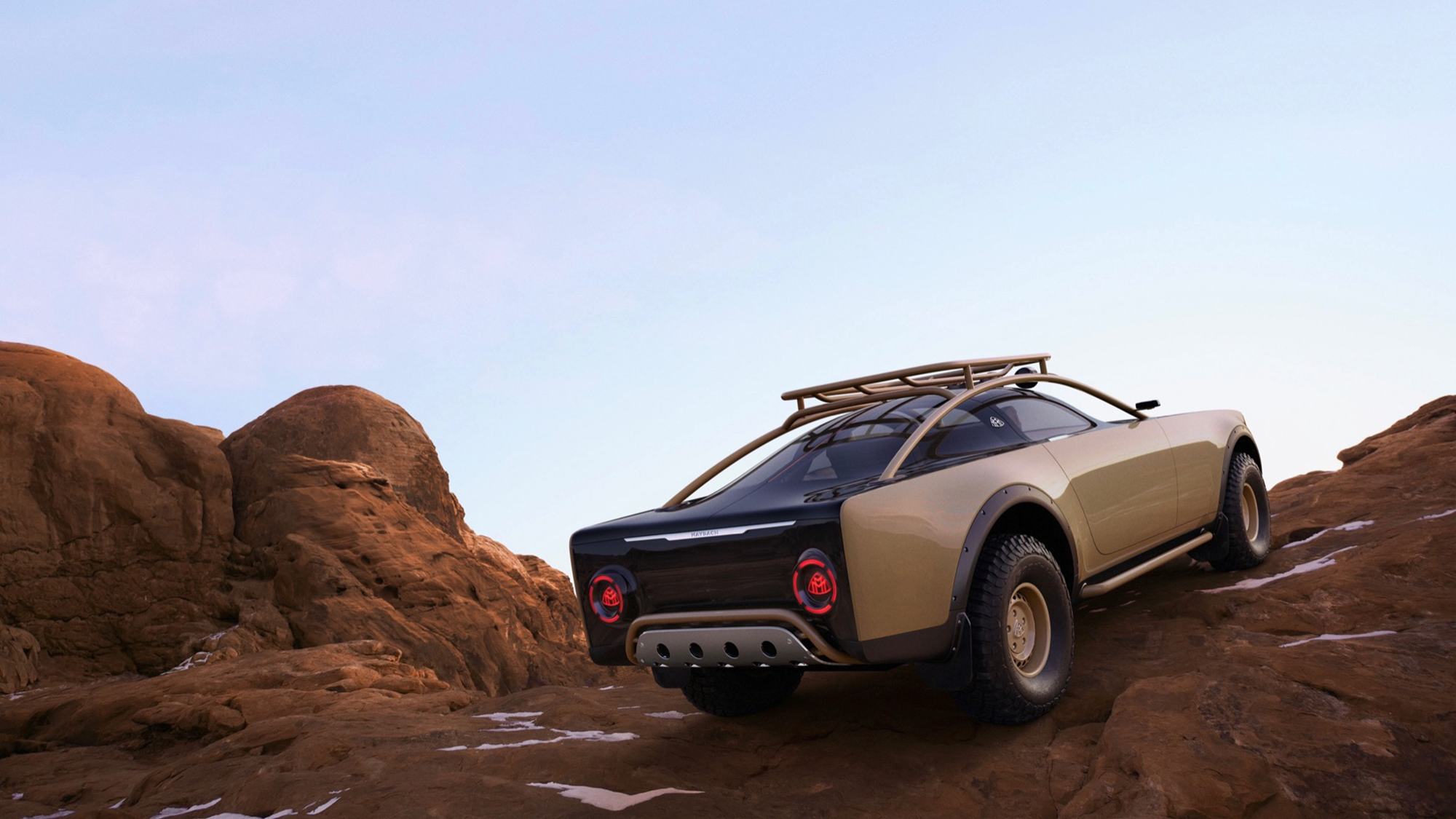 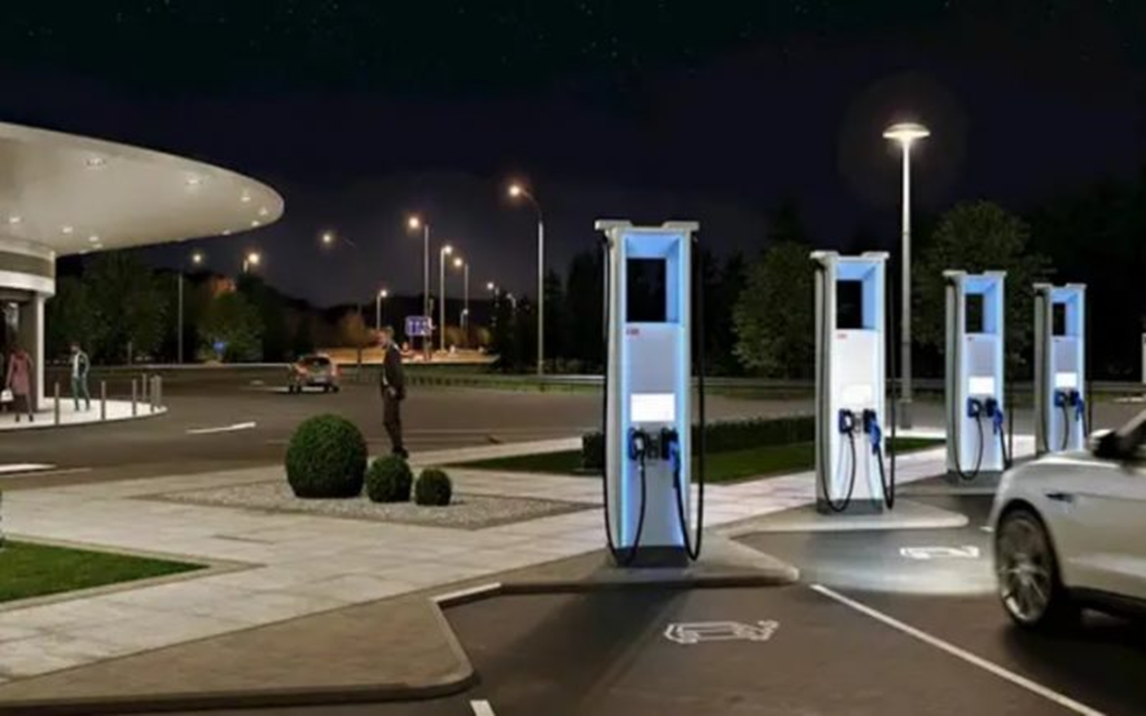 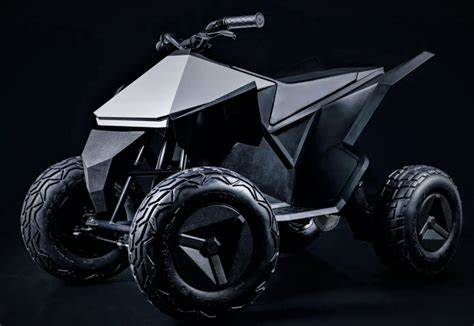 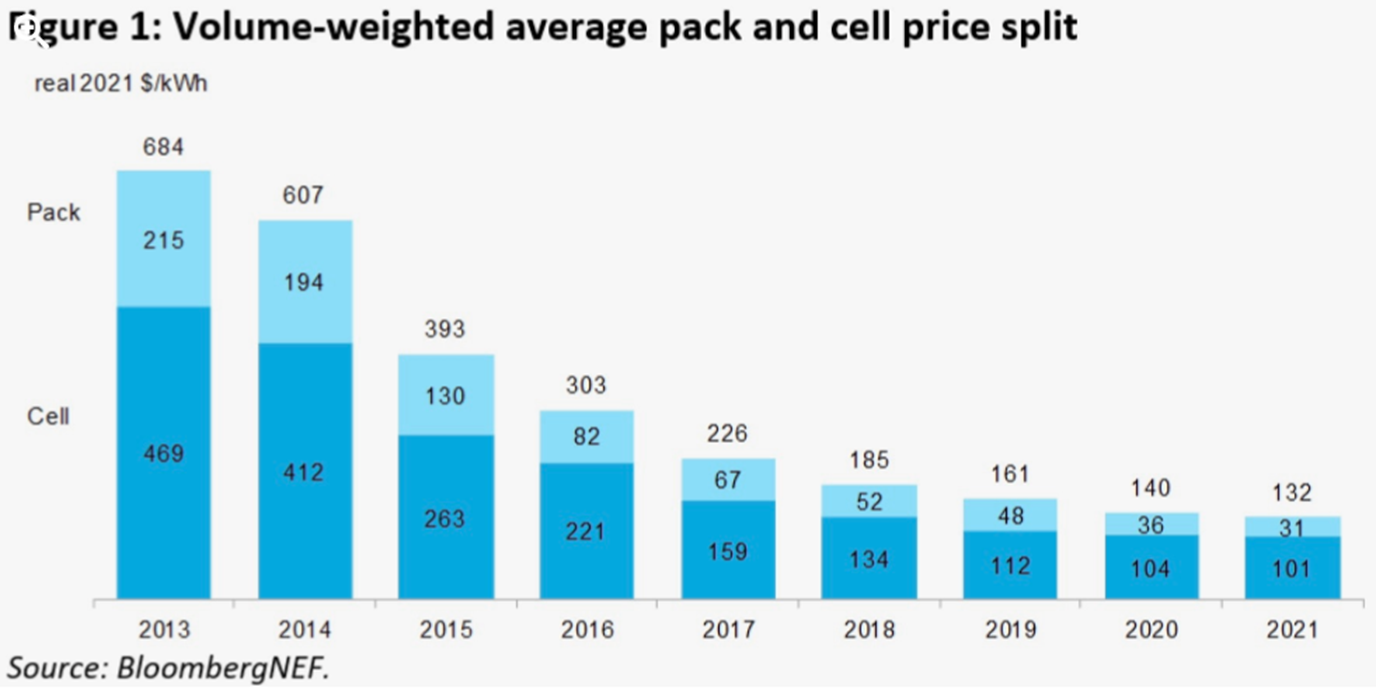 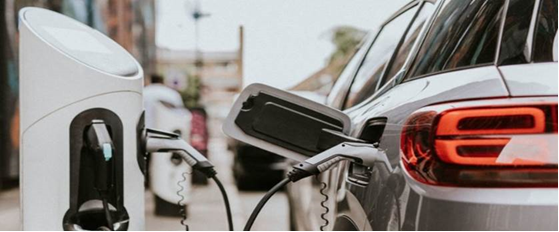 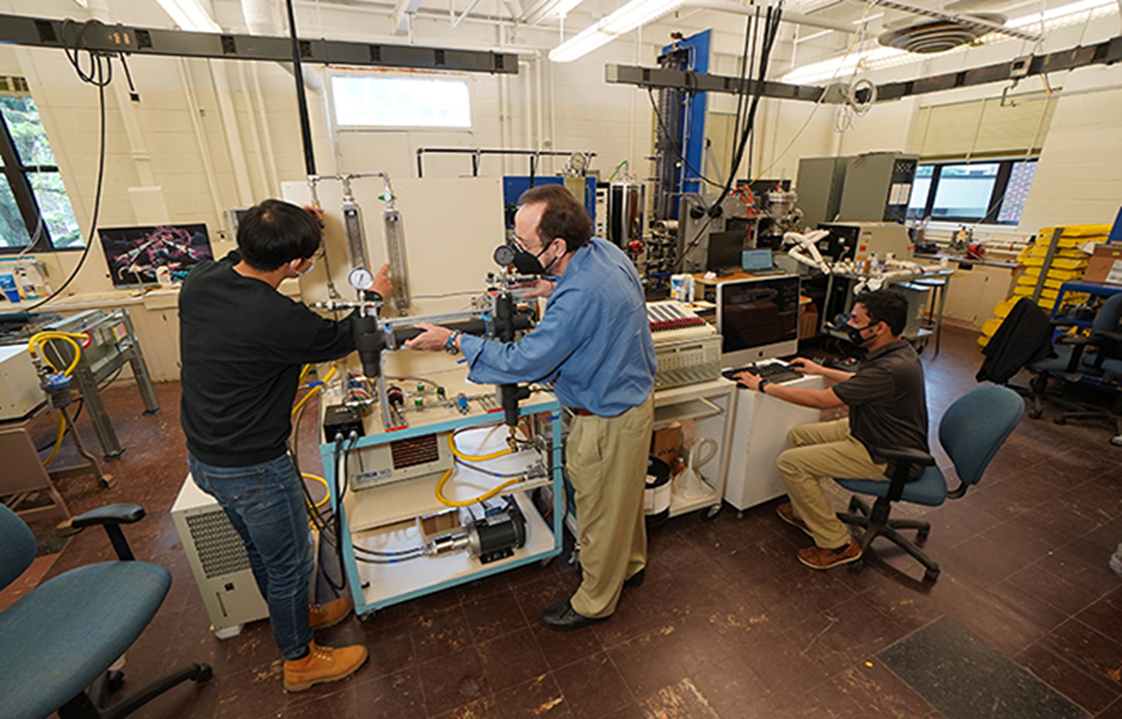 Ad Hoc Committee Timeline
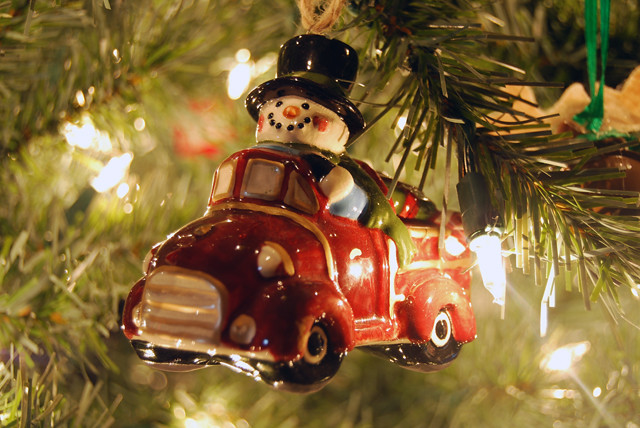 Electric
Vehicle
Happy Holidays
Mercedes goes MadMax lux with Project Maybach off-road EV coupe concept. Solar panels sit under long transparent hood.